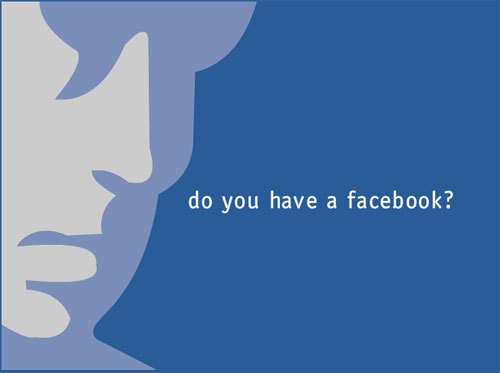 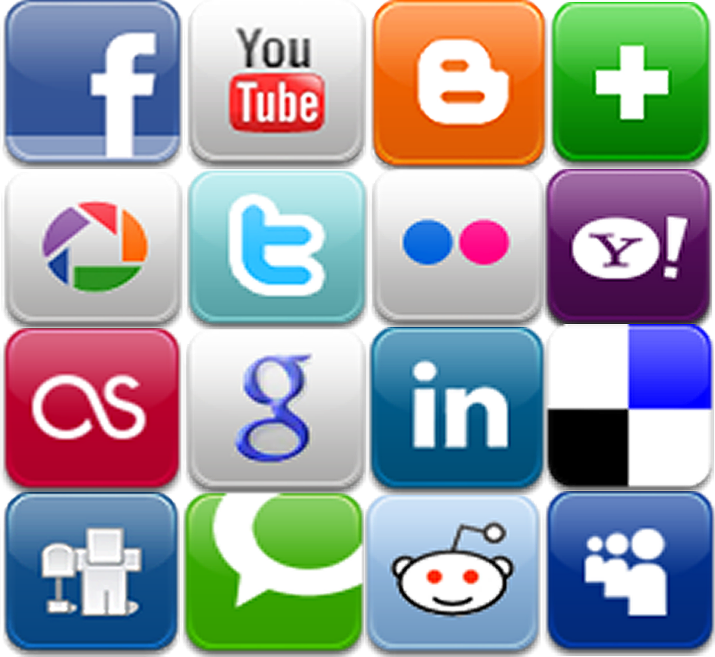 Social Media
and the Christian
Richie Thetford 				                                              	                www.thetfordcountry.com
Social Mediaand the Christian
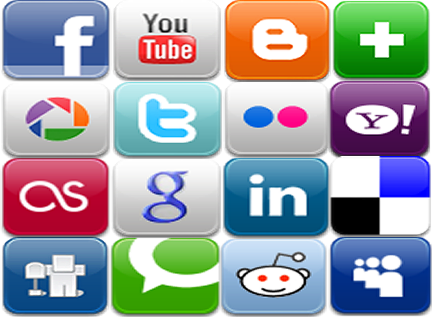 Social Media can be a great benefit or a great detriment to our spiritual life
You are My friends if you do whatever I command you.
John 15:14
Richie Thetford 				                                                              www.thetfordcountry.com
Social Mediaand the Christian
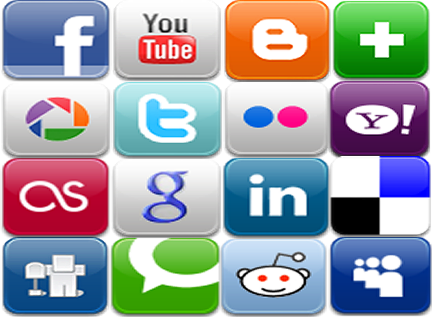 Philippians 4:8 Finally, brethren, whatever things are true, whatever things are noble, whatever things are just, whatever things are pure, whatever things are lovely, whatever things are of good report, if there is any virtue and if there is anything praiseworthy — meditate on these things.

1 John 3:3 And everyone who has this hope in Him purifies himself, just as He is pure.
Richie Thetford 				                                                              www.thetfordcountry.com
Social Mediaand the Christian
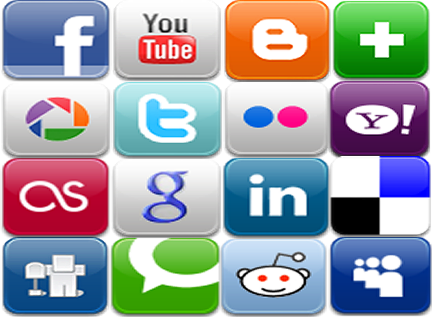 1 Peter 2:9 But you are a chosen generation, a royal priesthood, a holy nation, His own special people, that you may proclaim the praises of Him who called you out of darkness into His marvelous light

1 Peter 2:21 For to this you were called, because Christ also suffered for us, leaving us an example, that you should follow His steps
Richie Thetford 				                                                              www.thetfordcountry.com
Social Mediaand the Christian
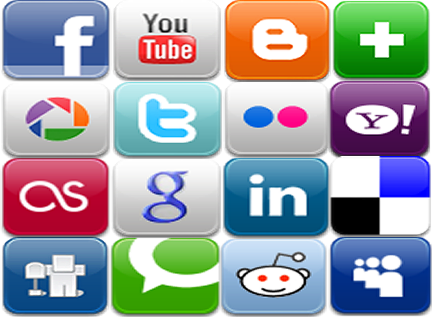 Social Media – An effective tool for Christ
Posting daily scripture readings
Posting spiritual songs with comments
Posting regular Bible study articles, study material, and links that teach others about Christ
Posting links to various congregational websites
Posting and hosting Bible study groups
These types of efforts are to be commended
Richie Thetford 				                                                              www.thetfordcountry.com
Social Mediaand the Christian
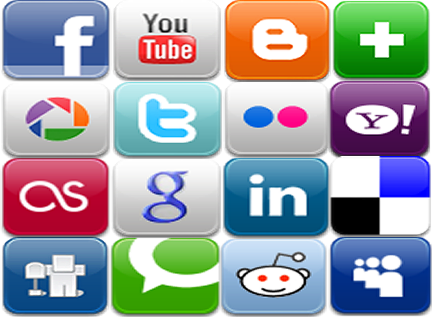 Social Media – A danger to Christianity
Arrogance
Anger
Hate
Gossip
Backbiting
Profanity
Immodesty
Social Media
Promoting TV programs, Movies, Music as “favorites” or “likes” that are filled with filthy language and immorality
“And have no fellowship with the unfruitful works of darkness, but rather expose them.” Ephesians 5:11
Colossians 3:17
Richie Thetford 				                                                              www.thetfordcountry.com
Social Mediaand the Christian
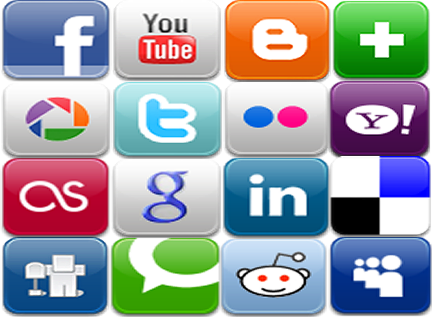 Social Media – Dangers to the Christian
False sense of freedom from accountability
Are we making sure our “words” and “meditation of our heart” are acceptable to God?
Psalms 19:14
Matthew 12:35-37
Ephesians 4:29
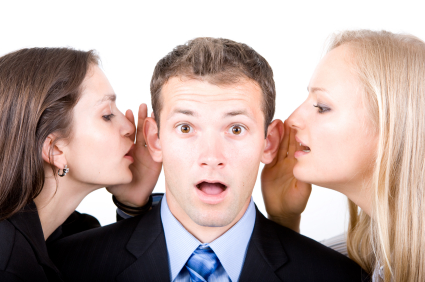 Richie Thetford 				                                                              www.thetfordcountry.com
Social Mediaand the Christian
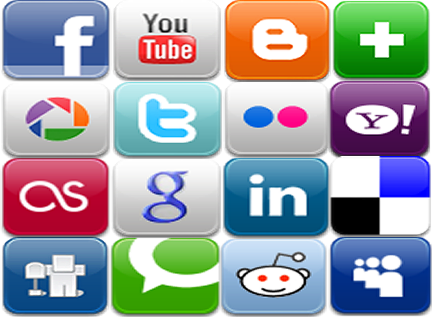 Social Media – Dangers to the Christian
A removal of moral restraints
Photos of Christians immodestly dressed – displaying attitudes of worldliness
1 John 2:15-17
Titus 2:12
2 Corinthians 6:17
1 Corinthians 15:33
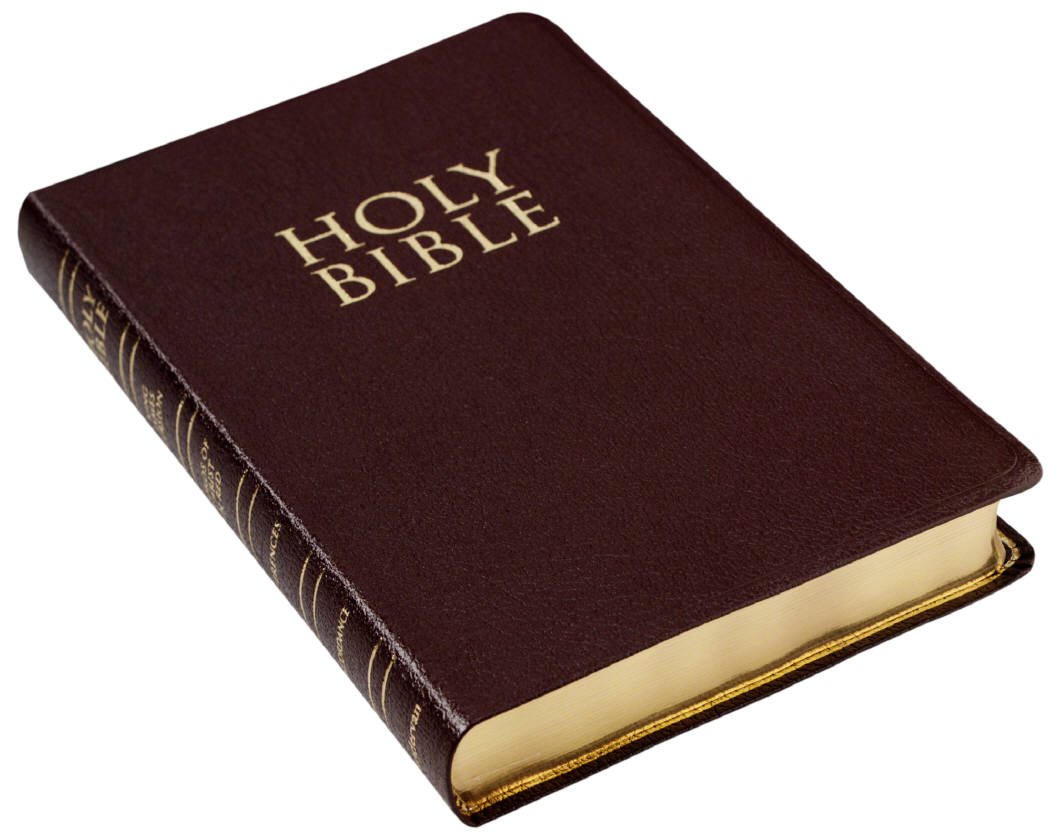 Richie Thetford 				                                                              www.thetfordcountry.com
Social Mediaand the Christian
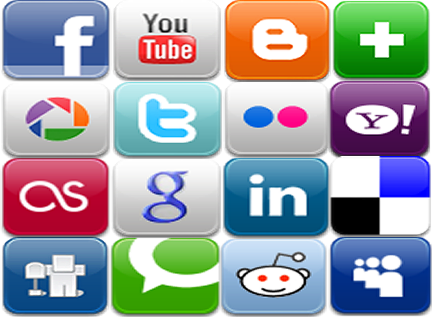 Social Media – Dangers to the Christian
A venue of lack of tongue control
Social Media makes it easy to exercise “loose lips” or “loose fingers” when typing
James 3:5
Ephesians 4:15
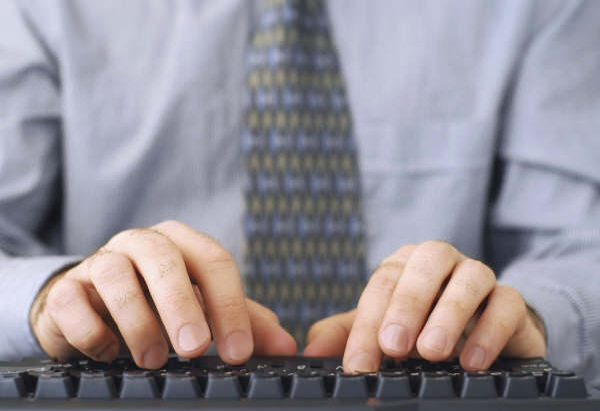 Richie Thetford 				                                                              www.thetfordcountry.com
Social Mediaand the Christian
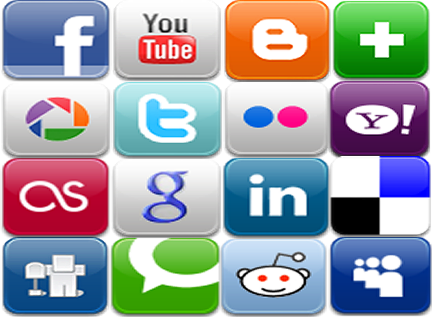 Social Media – Dangers to the Christian
It can consume our time
We must be good stewards of our time
Ephesians 5:15-16
Can steal away hours of productivity in Bible study, school, jobs and especially our family
Proverbs 27:17
Richie Thetford 				                                                              www.thetfordcountry.com
Social Mediaand the Christian
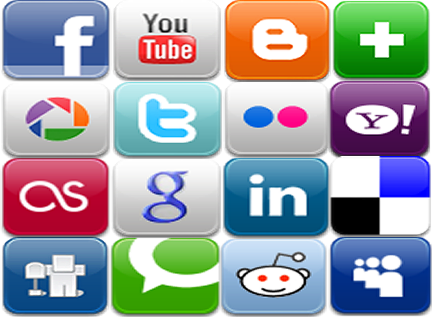 Social Media can be a tool for good or evil.Ultimately, we decide the direction we take in our life.
“Do you not know that you are the temple of God and that the Spirit of God dwells in you?  If anyone defiles the temple of God, God will destroy him. For the temple of God is holy, which temple you are.”1 Corinthians 3:16-17
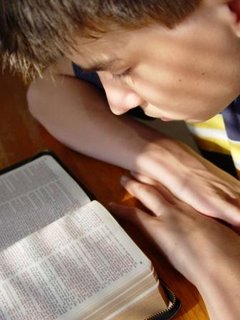 Richie Thetford 				                                                              www.thetfordcountry.com
Social Mediaand the Christian
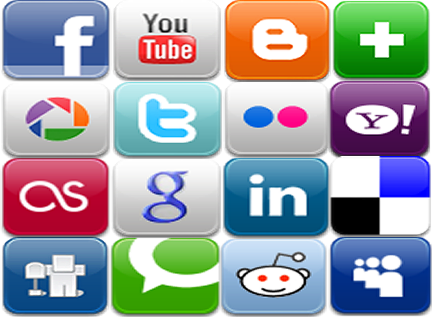 We are to imitate our Lord and Saviorin all aspects of our daily life!
“Imitate me, just as I also imitate Christ.” 1 Cor. 11:1
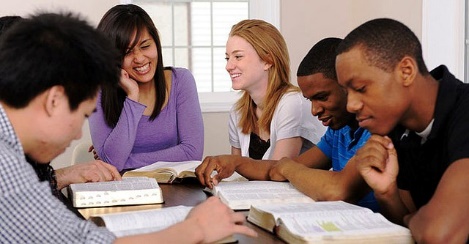 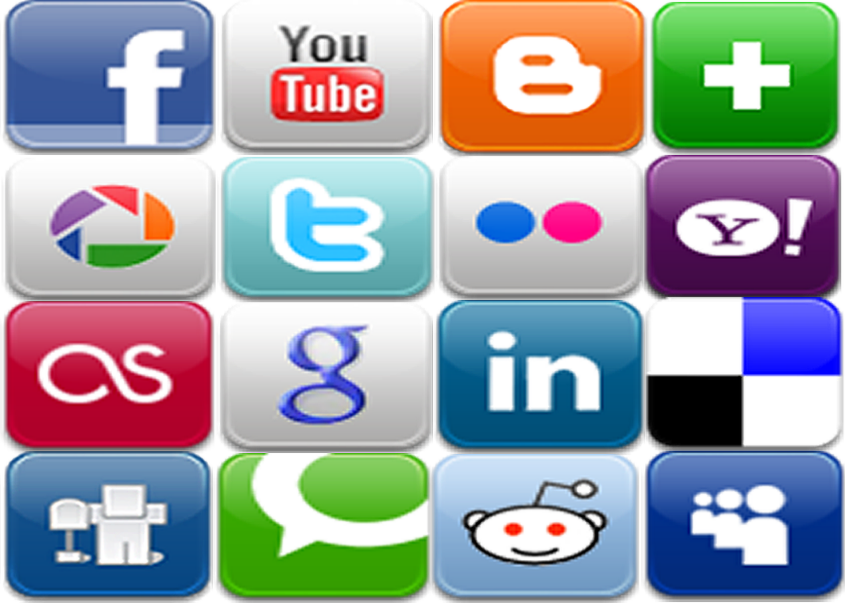 Richie Thetford 				                                                              www.thetfordcountry.com
Social Mediaand the Christian
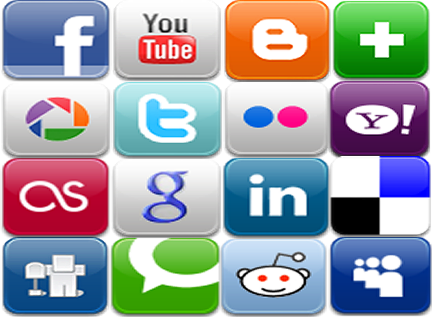 Can others see our progress in Christ?
“Let no one despise your youth, but be an example to the believers in word, in conduct, in love, in spirit, in faith, in purity. Till I come, give attention to reading, to exhortation, to doctrine. Do not neglect the gift that is in you, which was given to you by prophecy with the laying on of the hands of the eldership. Meditate on these things; give yourself entirely to them, that your progress may be evident to all. Take heed to yourself andto the doctrine. Continue in them, for in doing this you willsave both yourself and those who hear you.
(1 Timothy 4:12-16)
Richie Thetford 				                                                              www.thetfordcountry.com